Lines for beginning
ȘCOALA GIMNAZIALĂ NR.6 " NICOLAE TITULESCU", CONSTANȚA
STEPS in writing a haiku
Author: teacher ANISOARA IORDACHE
                                  2013
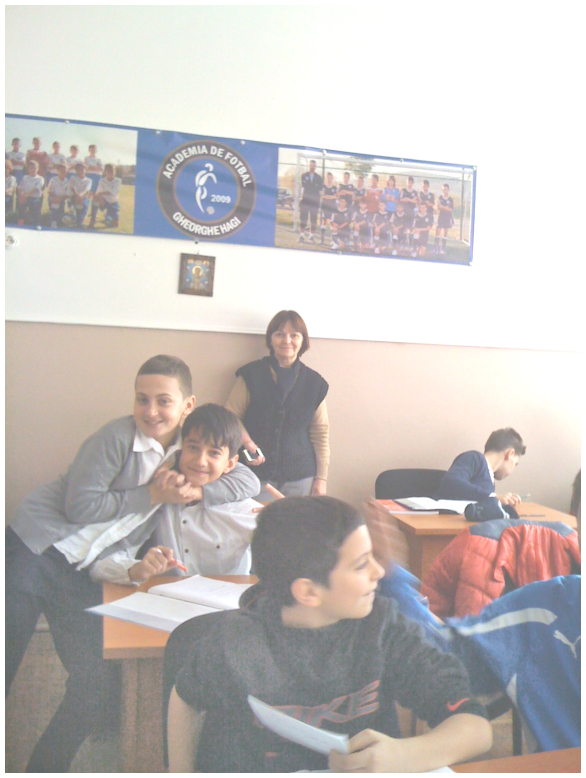 Translation by teacher:

 MARGARETA MIOC
Read by student IUSTIN HUGEANU


 instructed by teacher

GABRIELA HUGEANU
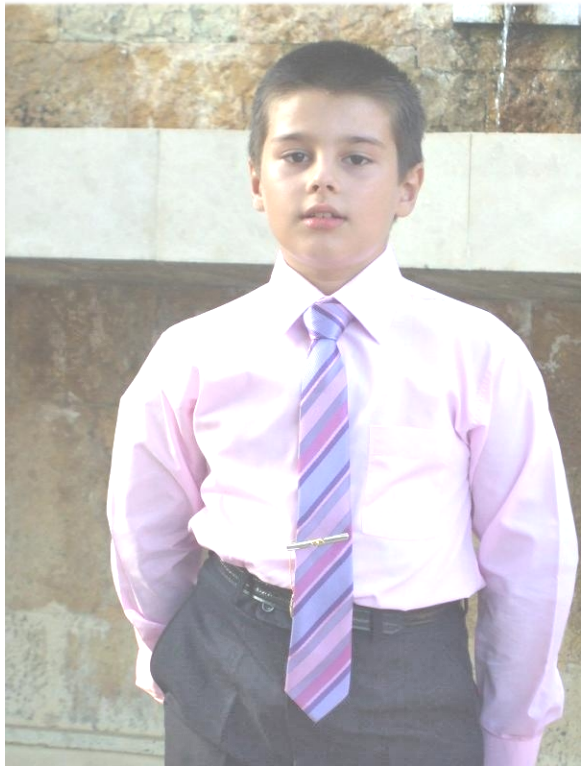 1.Incursions in the family space.
Presenting an event in the family space.
Un alb iepuraș
 Printre ghiocei...-
 Unde a dispărut?
 
A white rabbit
   Among snowbells--
   Where has it disappeared?

 DIMA RAREȘ MIHAI( clasa a V-Ac)
Printre lalele galbene
 Un cățel
 Hai să ne jucăm!
 
 
 Among yellow tulips
  A puppy--
  Let's play together!

CLAUDIU DUMITRASCIUC( CLASA vC)
Aromă de prăjitură
 Cu mere-
 Bunica în prag
 
 Cake flavour
     With apples--
    Grandma in the threshold
.
PAPAROU IANARIS clasa a-V-a c
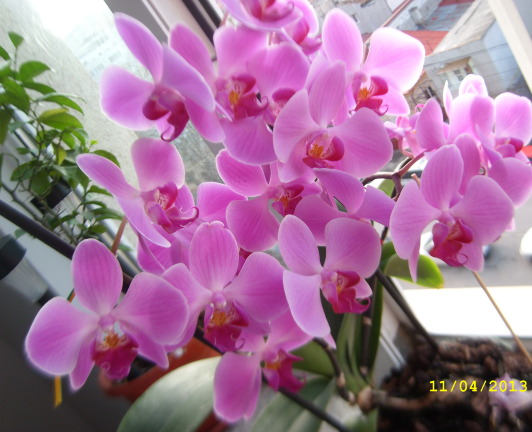 Prin ploaie 
 cu trăsura- 
 calul bălan nechează. 
  
  

In the rain
by  carriage
the fair horse is neighing



Elev:Amet Secikin
clasa:a-VII-a-B
Zen poneiul
se scutură de frunze:
 tot portocaliu e!
 
Ezen the ponoy
is shakingoff the leaves-
it is still orange.
 
Elev:Saban Meltem
clasa:a-VII-a-B
Miros de scorțișoară,
 Plăcintă-i la cuptor-
 Ce păcat!

 
Cinnamon smell,
     The pie is in the oven--
     What a pity!

 ARNOLD ALEX-clasa a V- C
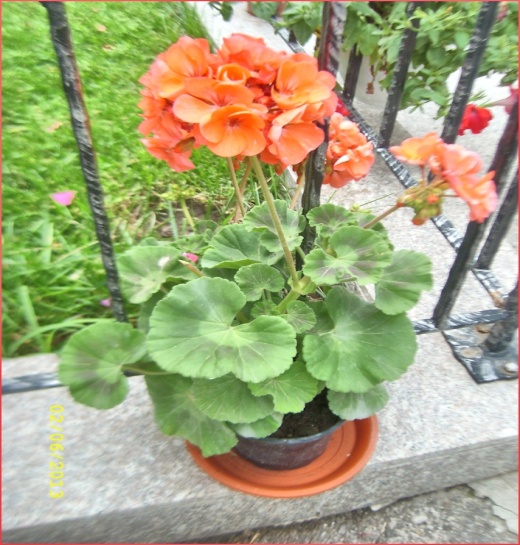 ghiocei
 și-o invitație pe pasarelă-
 romanță.

snowdrops
    and an invitation on the gangway
    romance         


 
Ispas Alexandra
Clasa a VIII-a A
printre răsaduri
 Hera pitită-
 bunica supărată...

among hotbeds
    Hera's hidden
    grandma's angry      



 Spanu SABINAClasa a VIII-a A
Pruni înfloriți-
 bunicul bucuros
 spală damigenele...

 plum trees in blossom
    grandpa's happy
    washing the winebottles      

 
CONTU SEBASTIAN
Clasa a VIII-a A
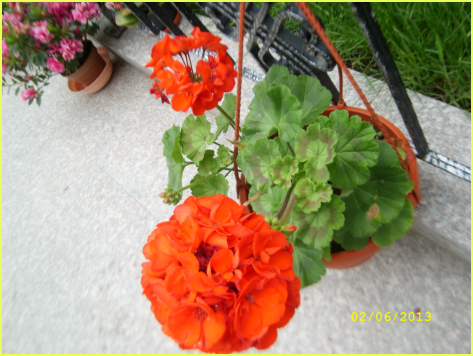 2.Presenting a connection between what they 'see' and what they  'feel' which releases a positive emotion.
În fața blocului, lalele;
 popas de suflet-
 acorduri.
 
 
La Dervent,
 troiță între lalele și trandafiri-
 poartă spre cer.
 
PADURE ANDREEA
CLASA A VIII-A
In front of the block, tulips
    soul stop
    tunes.

    At Dervent
    a road cross among tulips and roses
    gate towards the sky
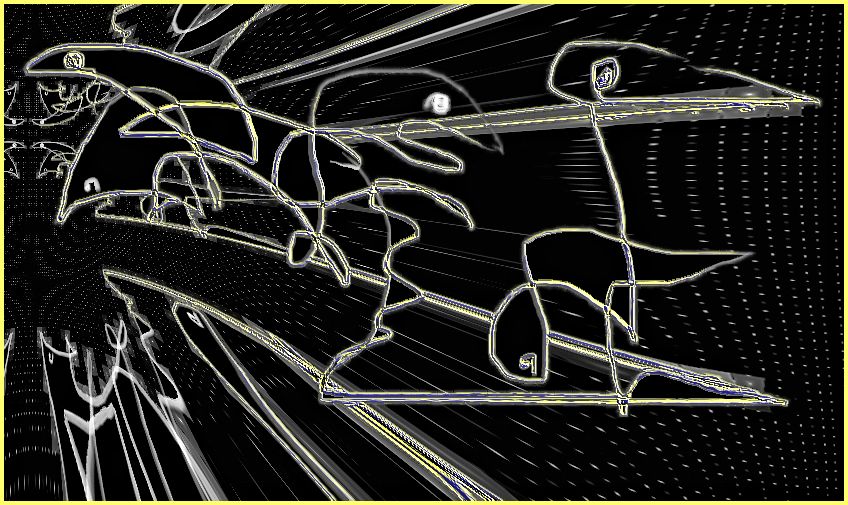 cameleonul
 se joacă în liliacul alb-
 eu, tot singură...


the chameleon
playing in the white liliac
I, still alone...      



BALAZS CYNTHIA ALYSSA

CLASA A VIII-A
3. Surprising the reader by realizing some images which open the imagination window.
aromă de capucino-
 pe masă 
 un trandafir alb.

 Capucino flavour
on the table
a white rose.
ISPAR ALEXANDRA
Sub laba pisicii
 un liliac-
 apusul mai însângerat...
 
Cu narcise spre cimitir-
 prieten în urmă-
 doar un câine.
 
Ghiorghiu Andra Irina
Clasa a VIII-aA
Under the cat's paw
a bat
the sunset more reddened.

Wirh daffodils to the cemetery-
a friend behind-
just a dog.
La lumina lunii
 Liliac  înflorit-
 Pregătire de nuntă
 
 
In the moonlight
   Liliac in blossom--
   Wedding preparations

VIȘAN BOGDAN GABRIEL
CLASA AV-A
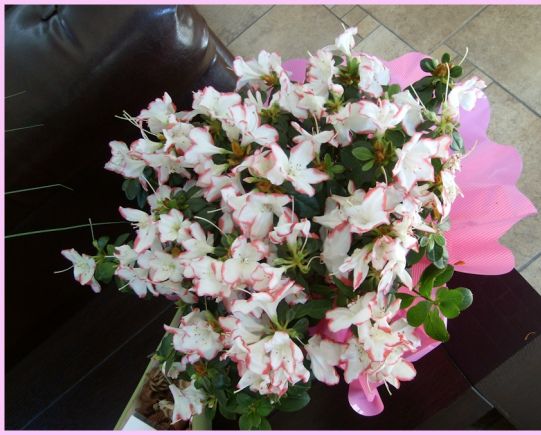 Thank you!
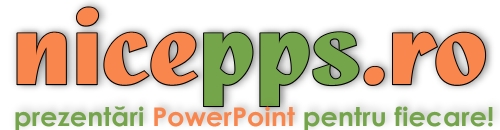